Minnesota Association of County Veterans Service Officers
House Veterans and Military Affairs Finance and Policy1/23/2023
Today’s Presenters
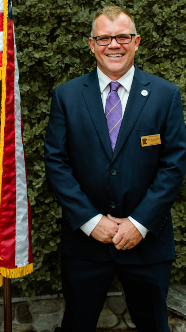 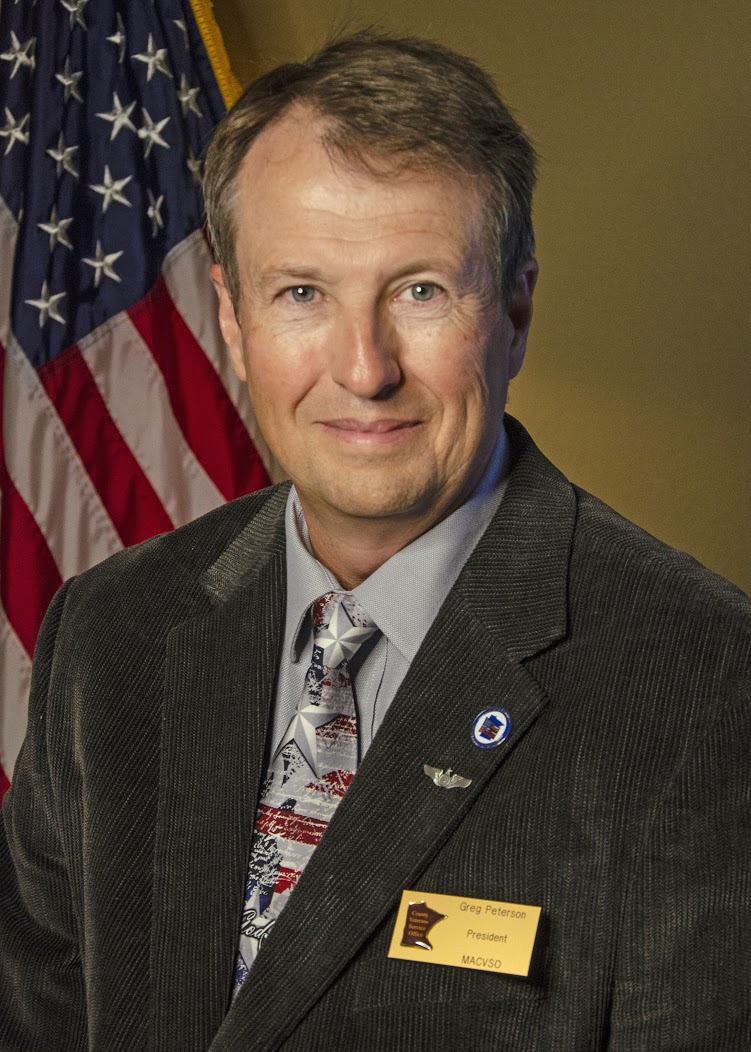 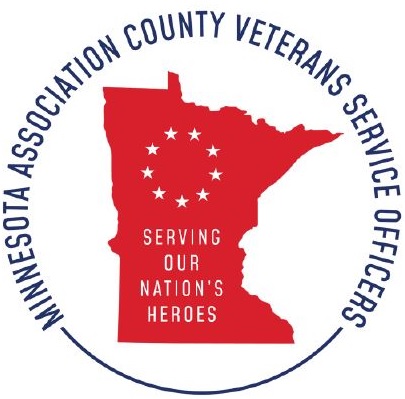 Legislative DirectorGreg PetersonAir Force VeteranBrown County
President Martin HowesArmy VeteranRoseau County
CVSOs Created by Legislature - 1945
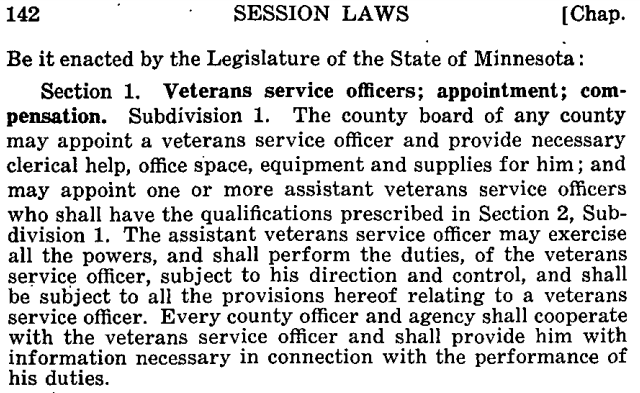 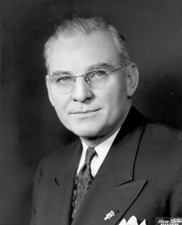 Governor Edward Thye
Statutes Governing CVSOs
197.60:   Appointed, Term, Compensation, Tax Levy, Oath of Office
197.601: Qualifications: Resident, US Citizen, Veteran197.602: Joint Actions by Multiple Counties197.603: Duties & Data Privacy197.604: Unlawful to Pay Fee197.605: MDVA Provides Resources197.606: Classed as County Employees
197.608: Grant Program
Early Partnership
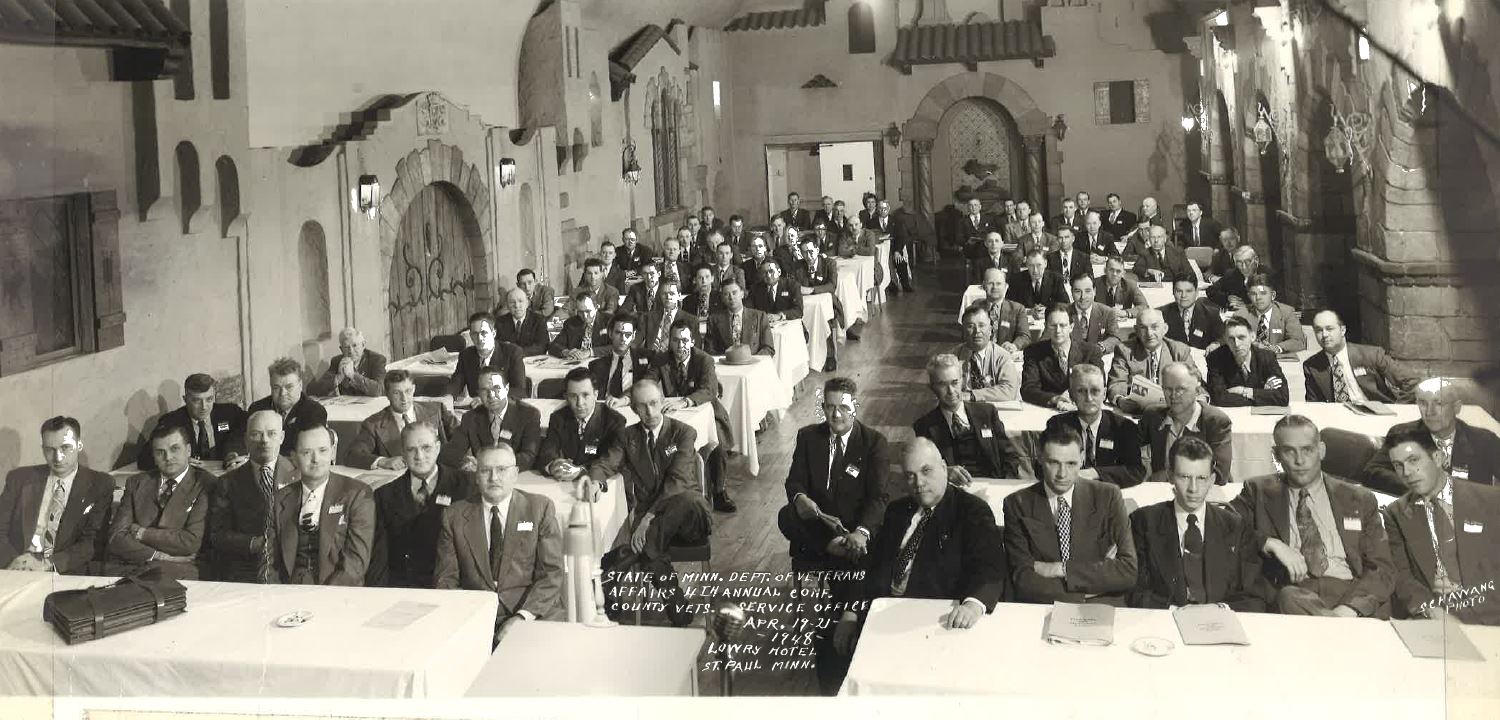 Discuss with committee members
MACVSO Helps Form NACVSO
Formed in 199136 States Have CVSOsProvide Standardized TrgNational Legislation
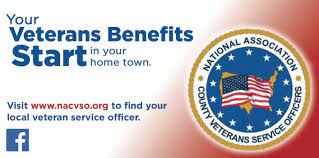 Minnesota CVSOs Leading National Org.
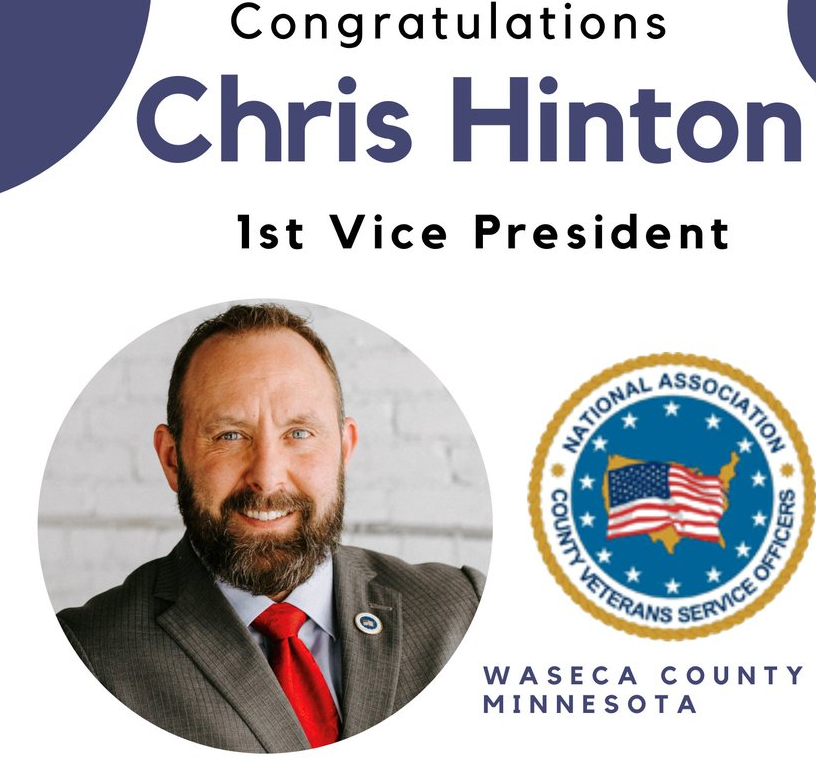 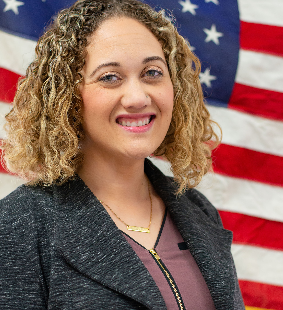 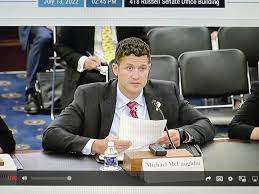 Mike McLaughlin – Blue Earth Co.
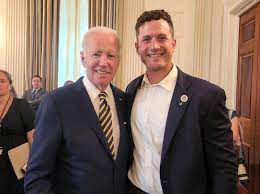 Ashely LaganiereOlmsted Co.
A Day in the Life…
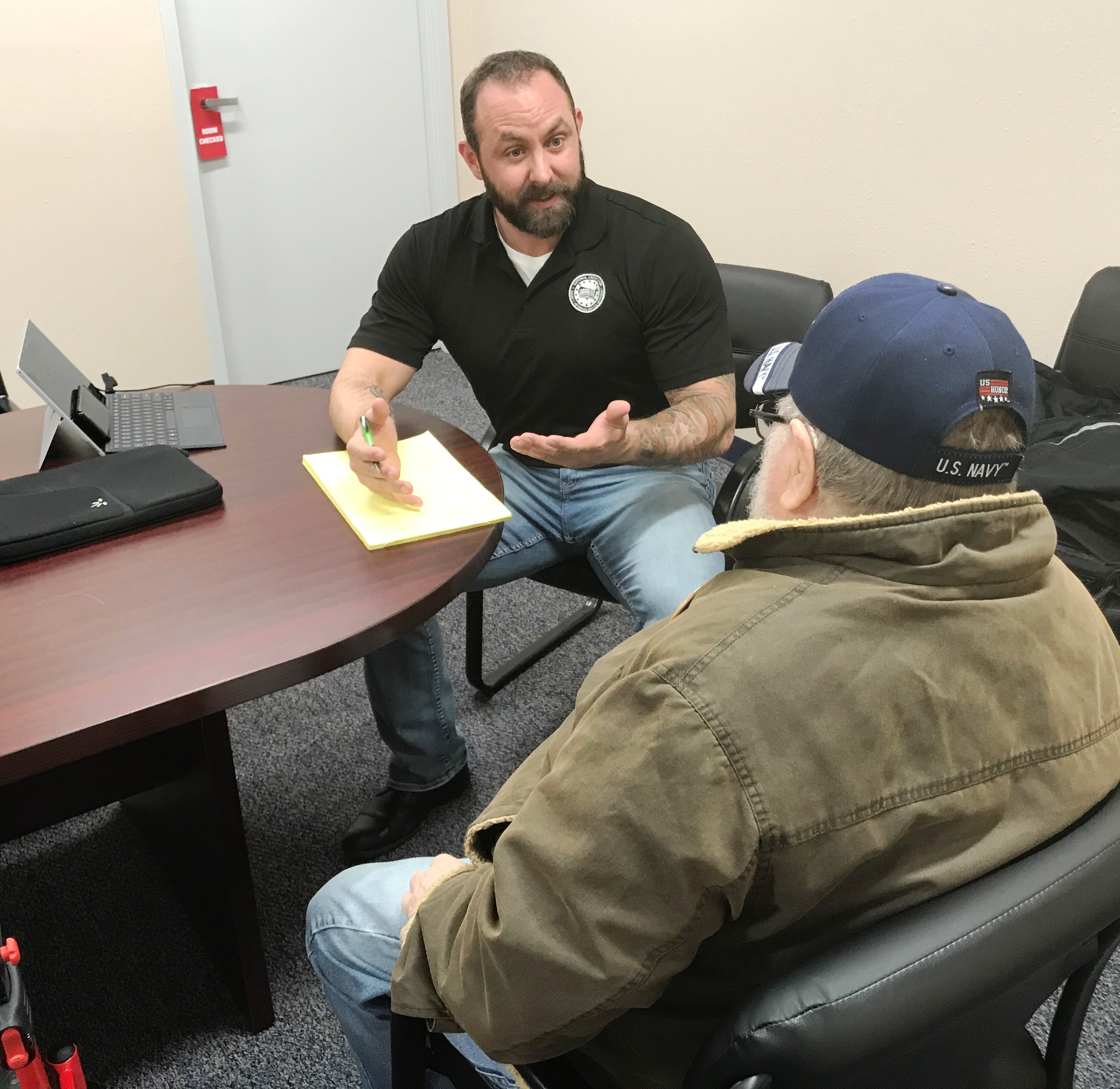 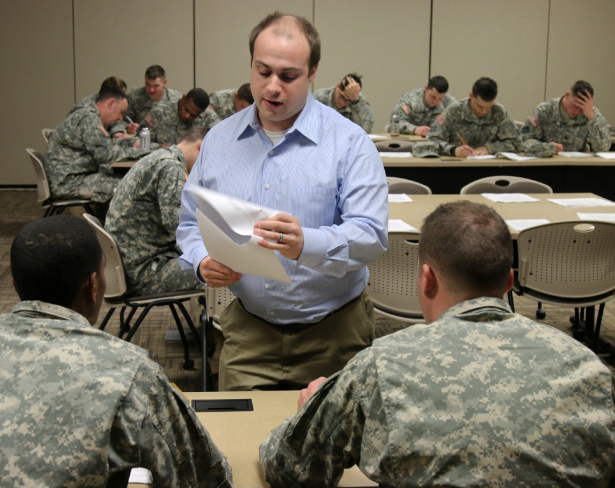 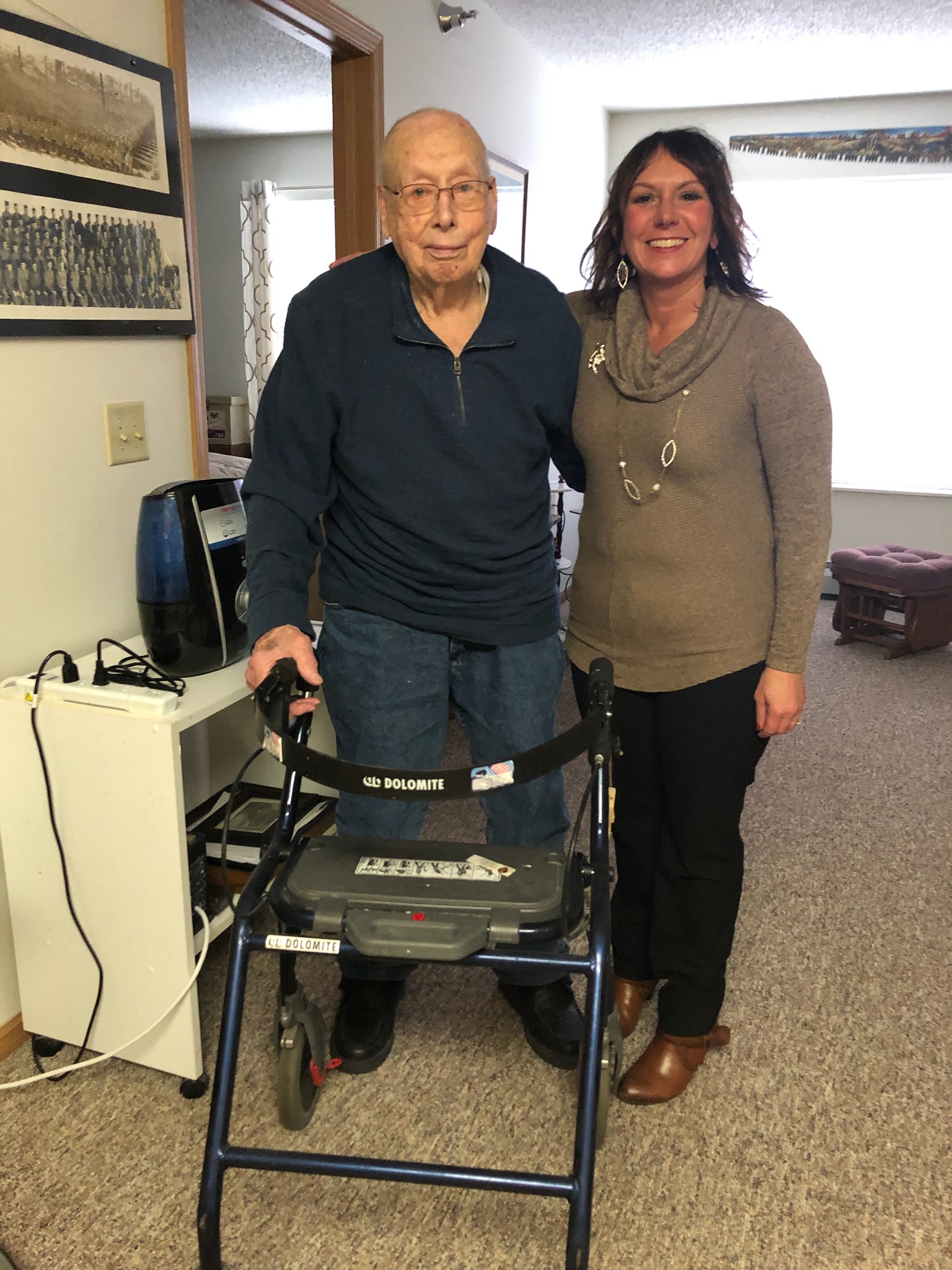 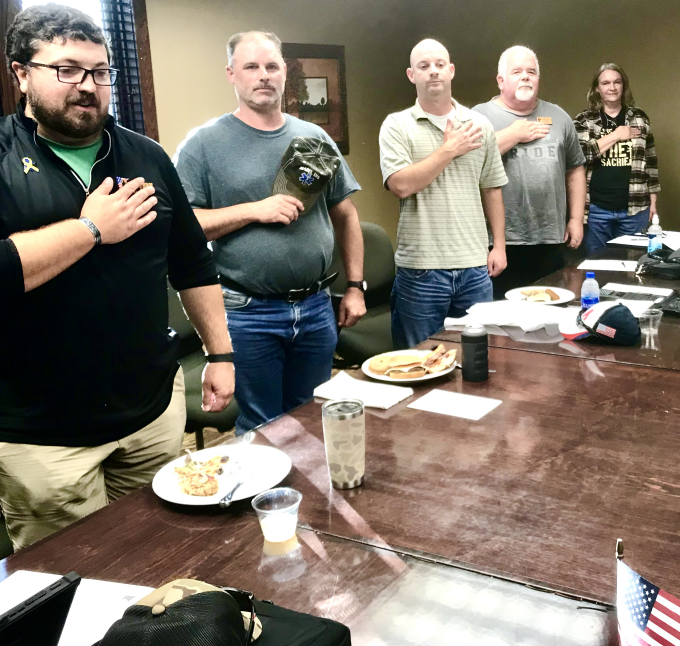 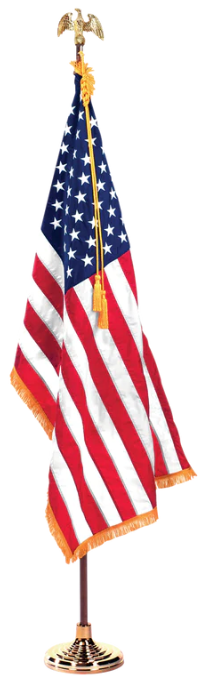 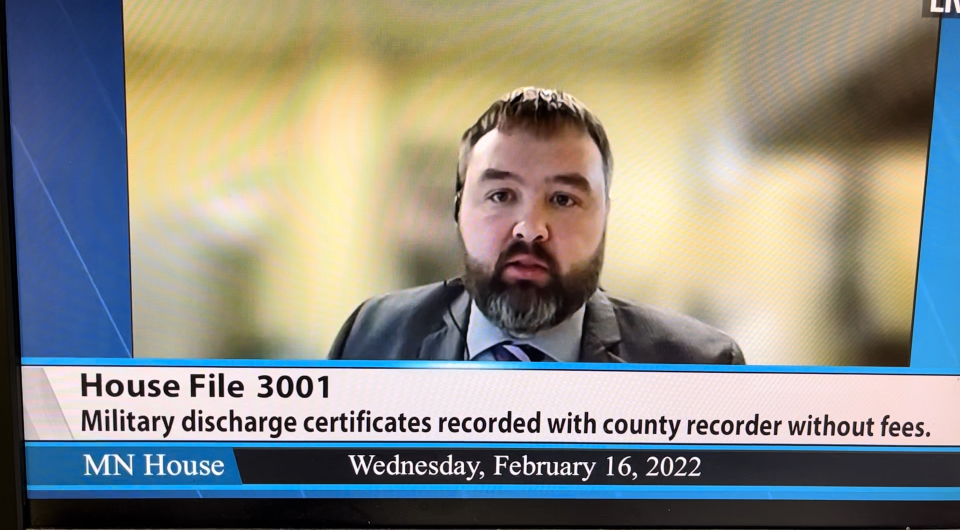 Our Team Serves Minnesota’s Veterans
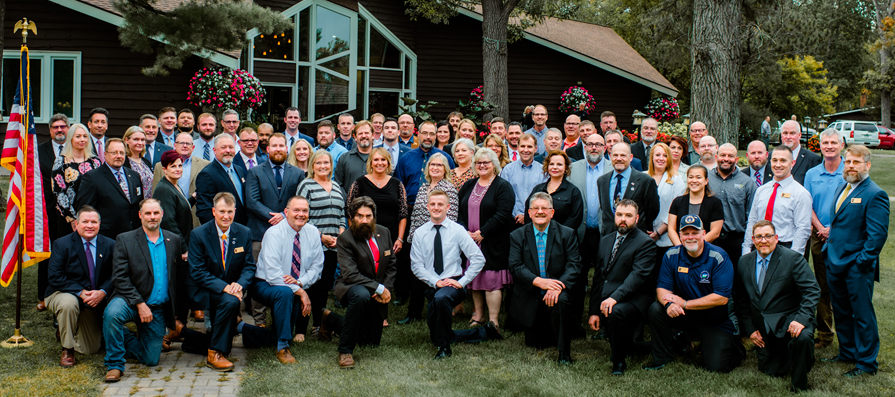